Hide page.
Notes for the teachers not for the students.
Teachers are cordially requested to follow the instruction below ‘click to add notes’ options.
[Speaker Notes: Instruction for the teachers.]
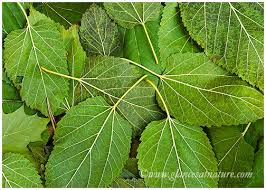 May Allah bless you all my dear students.
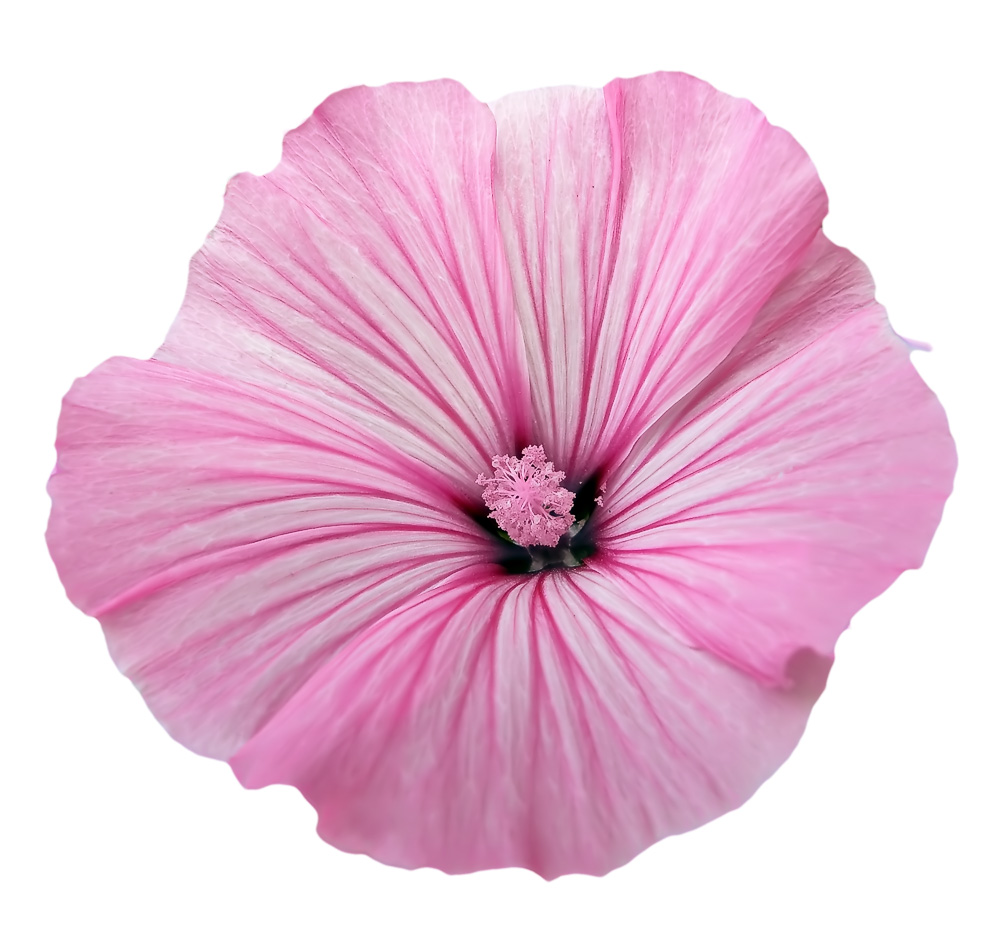 [Speaker Notes: Welcome slide.]
Introduction
[Speaker Notes: Introduction.]
Let us watch and observe some images.
[Speaker Notes: Teacher may advance the students to the topic.]
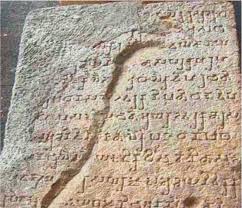 Writing on stone
[Speaker Notes: Teacher may ask a single student to say something about this picture. After that he may show the box.]
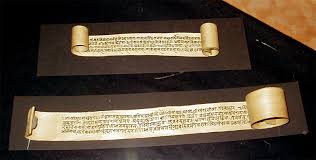 Writing on bark.
[Speaker Notes: Teacher may ask another student to say something about this picture. After that he may show the box.]
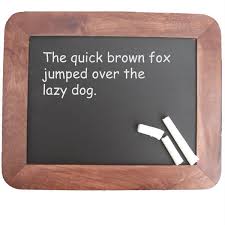 Writing on slate.
[Speaker Notes: Teacher may ask another student to say something about this picture. After that he may show the box.]
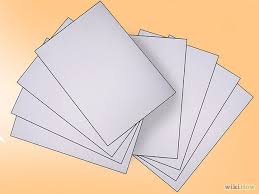 Now we write on papers.
[Speaker Notes: Teacher may ask another student to say something about this picture. After that he may show the box.]
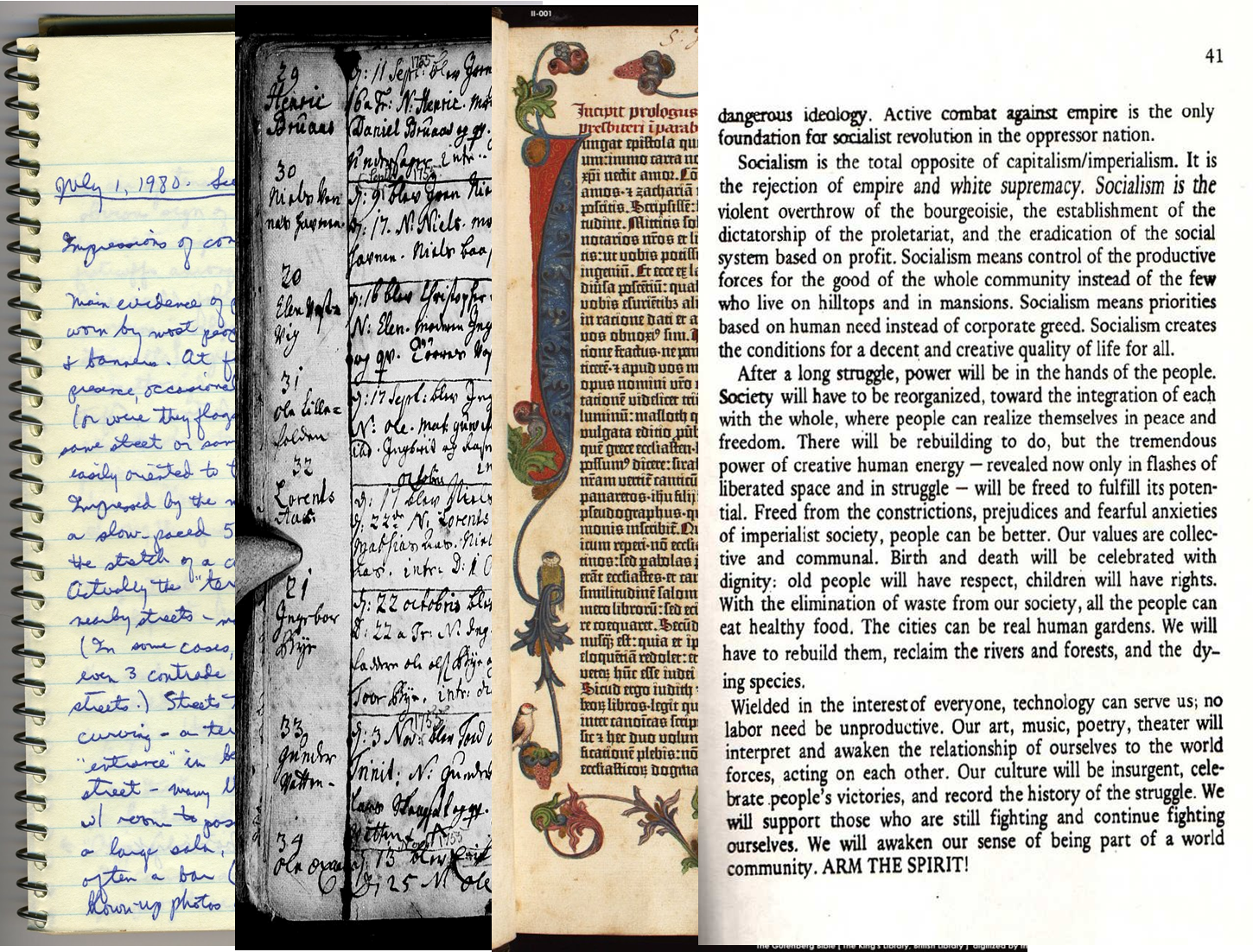 Written records.
[Speaker Notes: Teacher may ask another student to say something about this picture. After that he may show the box.]
What have you observed by the images?
A gradual development of writing materials and at last it has been fixed into papers.
Has it advanced our life?
If yes,  let us see our today’s lesson.
[Speaker Notes: Teacher may ask the students about the first box. He may let them some times to say something. Then he may advance forward.]
Our Today’s Lesson is-
Paper  has advanced our life.
Unit-9, Lesson-6
[Speaker Notes: Lesson declaration.]
Learning outcomes
At the end of the lesson, we will be able to-
ask and answer questions 
read aloud texts with proper sounds, stress and intonation
write answers to the questions
write short paragraphs
[Speaker Notes: This lesson will cover all the four skills speaking, listening, reading and writing.]
A Look at the picture and say what this is. Discuss with you partner.
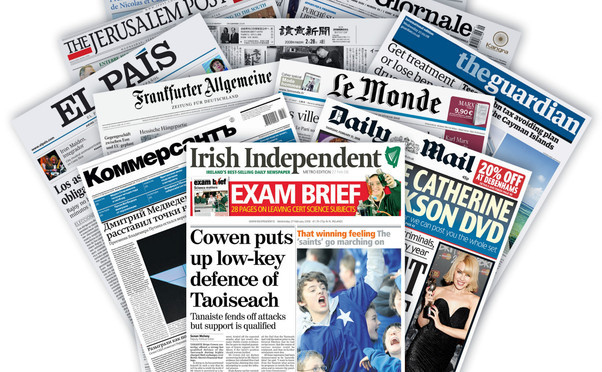 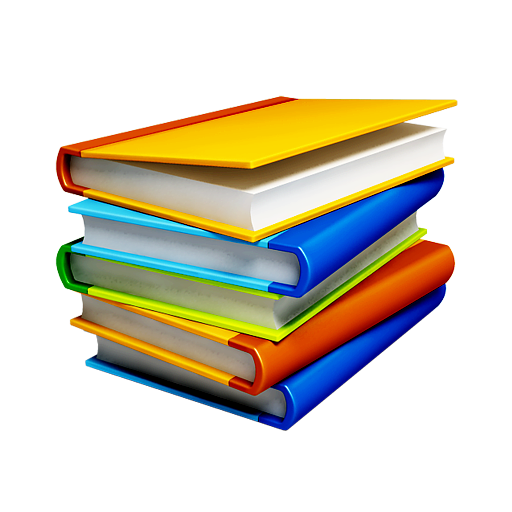 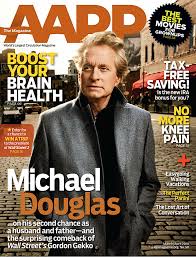 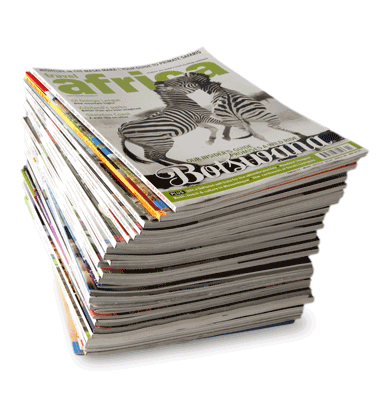 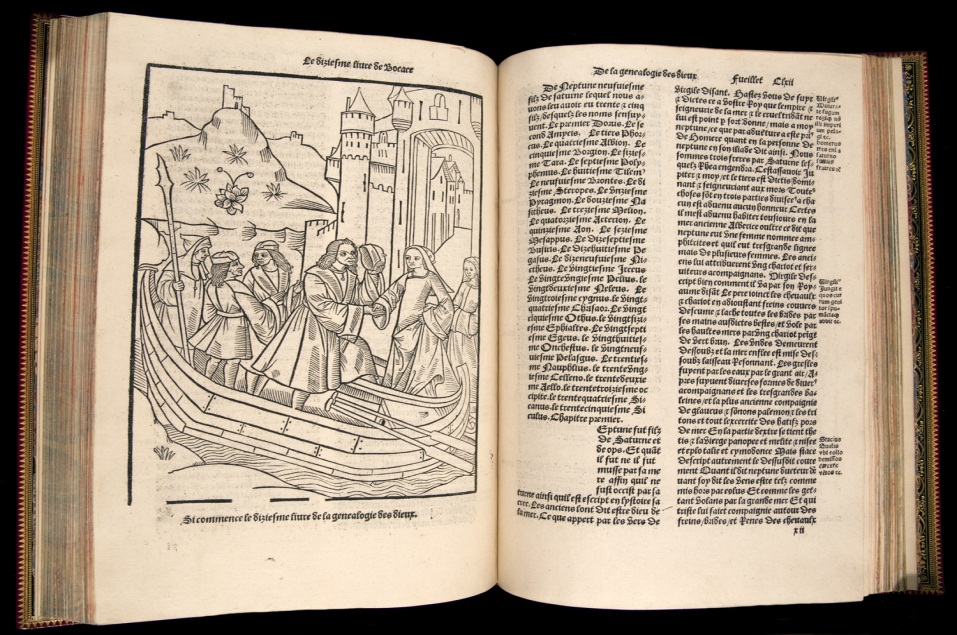 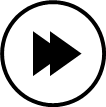 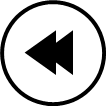 [Speaker Notes: Teacher may ask the students to say something about the pictures. He may give them some times to answer of section A. If he wants, her can go to the page No 21 directly by clicking the right arrow to skip key word option,]
Key words of the lesson
[Speaker Notes: Teacher can skip key words option if he can find the lesson difficult to complete in the class. But if the students ask about the key words, then teacher may show this option.]
Record
Meaning : Evidence/documentation
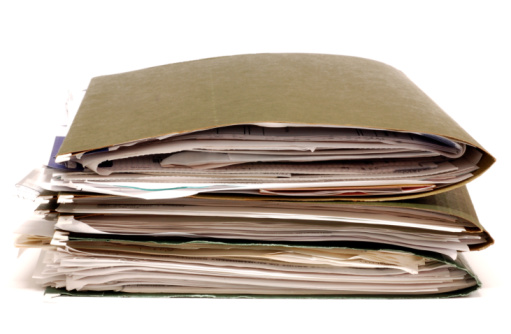 Give me the record of your information.
[Speaker Notes: Teacher may show the word ‘record’ first. Then he ask the students to tell the meaning of the word. If they are able, ok. Then teacher can show them the meaning and sentence making at last.]
surface
Over
Outward/
upper portion
Meaning
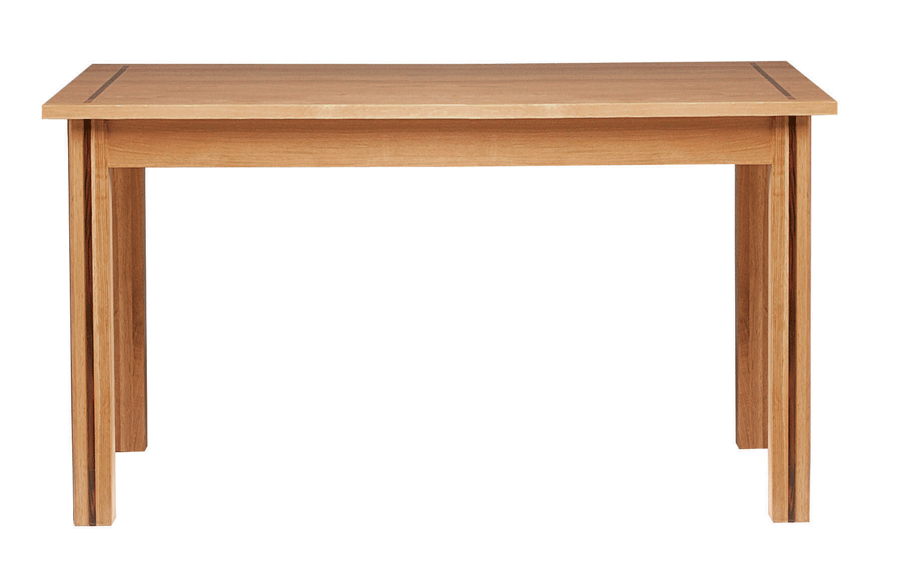 Under
Surface water of the river is not clean.
[Speaker Notes: Teacher may show the word ‘surface’ first. Then he ask the students to tell the meaning of the word. If they are able, ok. Then teacher can show them the meaning and sentence making at last.]
Stone
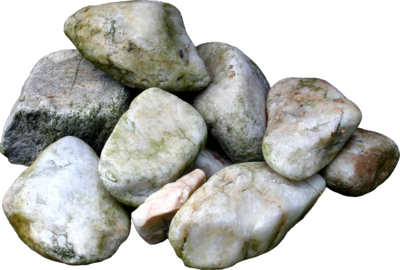 Rock/pebbles
[Speaker Notes: Same as above.]
Bark
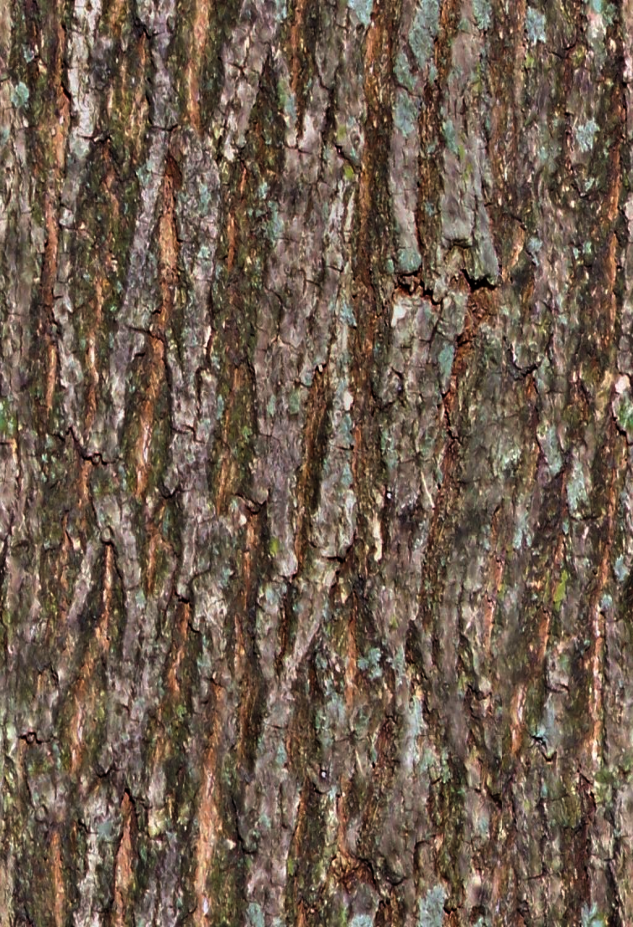 Skin of the tree
Surface of the tree
In Bengali it  is called bakol.
There is no tree without bark.
[Speaker Notes: Same as above slides.]
Encyclopedia
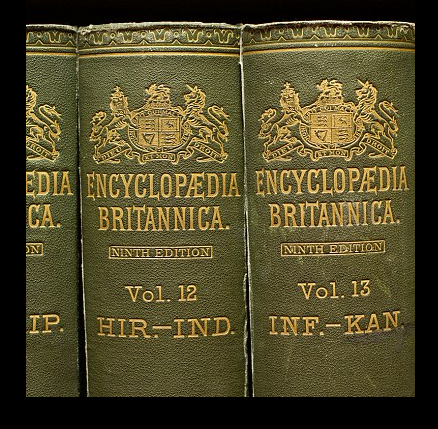 Written records of the world.
[Speaker Notes: Same as above slides.]
Wood Plunk
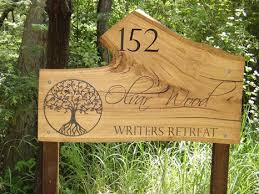 People wrote on wood plunk in ancient time.
[Speaker Notes: Teacher may advance according to animation.]
Digital
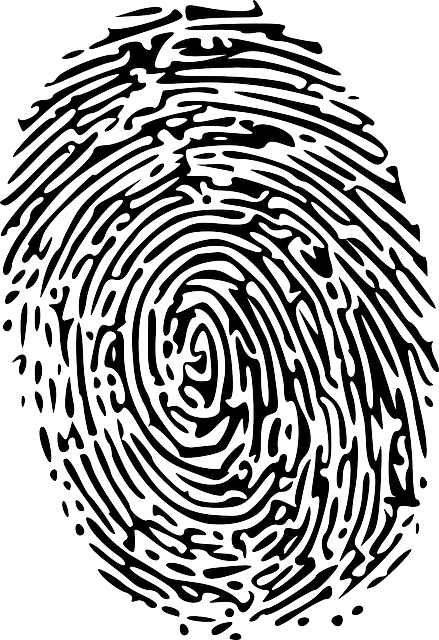 To the point/
Real/Actual/perfect
29
[Speaker Notes: Teacher may advance according to animation.]
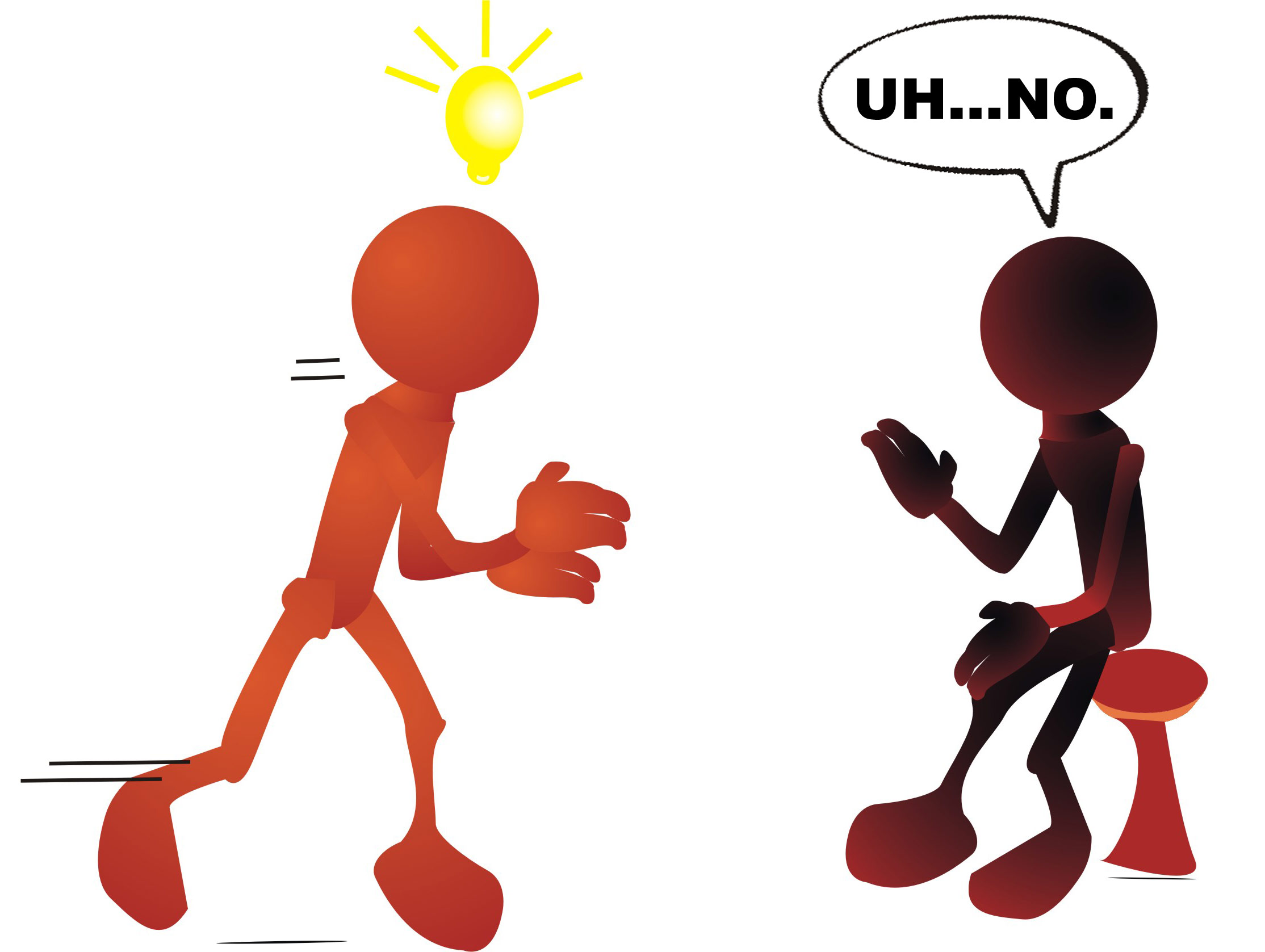 Communication  of ideas is at the centre of --------------.
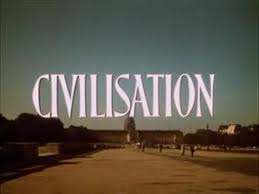 [Speaker Notes: Teacher may advance according to animation.]
But what does it need?
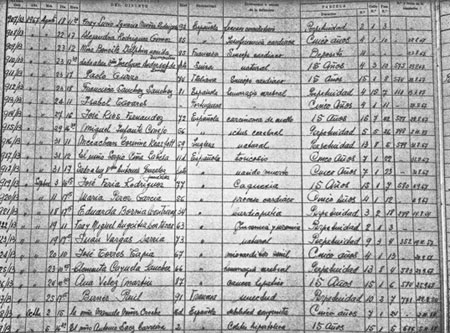 Written records.
[Speaker Notes: Same as above slides.]
How did people transfer ideas in ancient time?
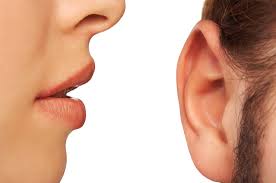 speaking
listening
Then?
[Speaker Notes: Main topics begun. Teacher may ask the question first, Then he can show the pictures and afterward he can advance.]
Writing.
Was it very easy?
No, because writing material was not available.
What  did people write then on?
People wrote then on-
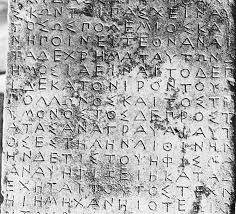 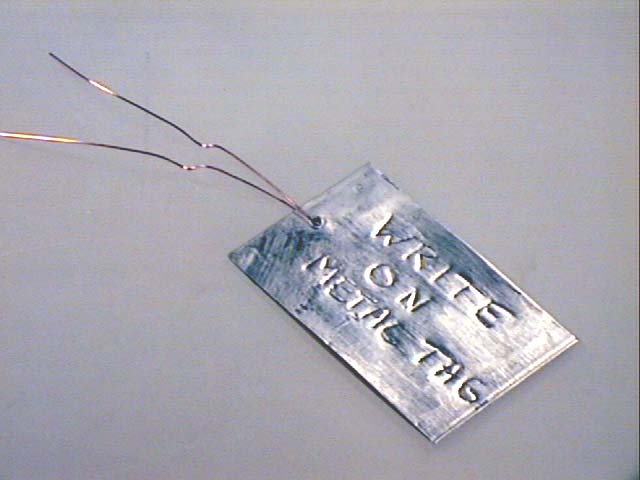 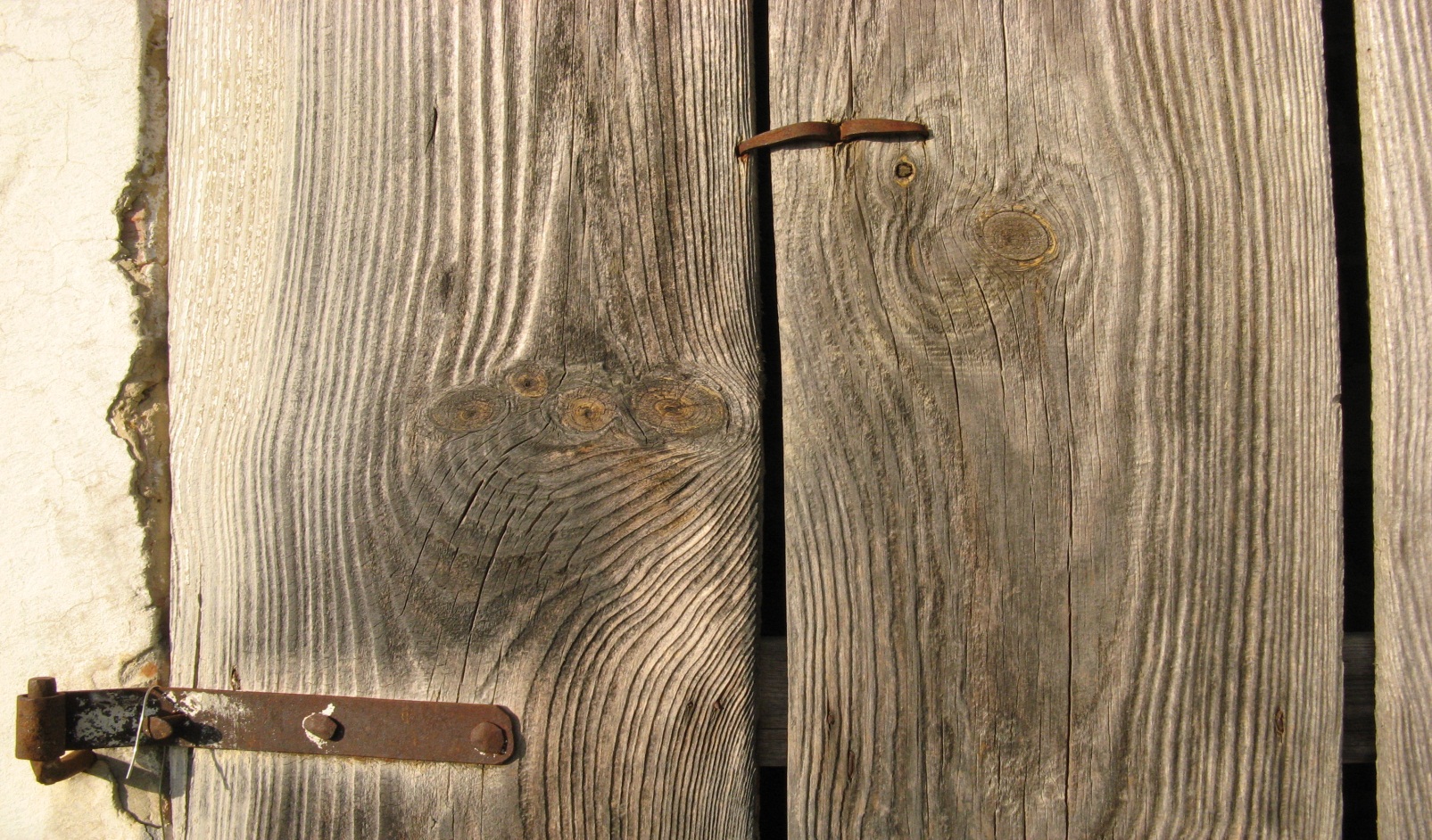 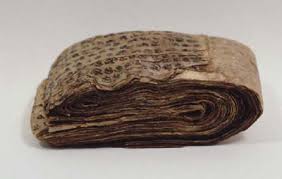 metal
wood
bark
stone
[Speaker Notes: Teacher should give the students some seconds to think for answering the questions. Then he can advance forward accordingly.]
and
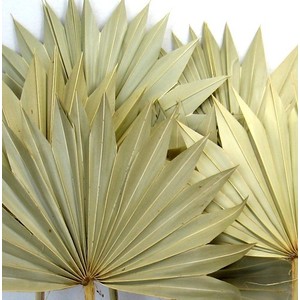 leaves.
[Speaker Notes: Same as above.]
Knowledge was very restricted before paper age.
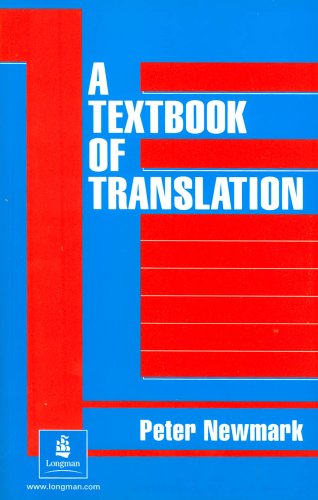 It is very easy to carry a
book of 100 page.
But is it at all easy to carry a book of 100 pieces of stones?
[Speaker Notes: Teacher should go according to animation.]
For this problem, people looked for easy writing materials for ages. Finally, paper was invented in China in 105 AD           Anno Domini. We can keep all our records in the papers now. In fact, paper has changed our life.
[Speaker Notes: Teacher will read out this option with proper sound, stress and intonation for listening skill.]
But in modern age, where are we staying? 
To think, we become very excited because of-
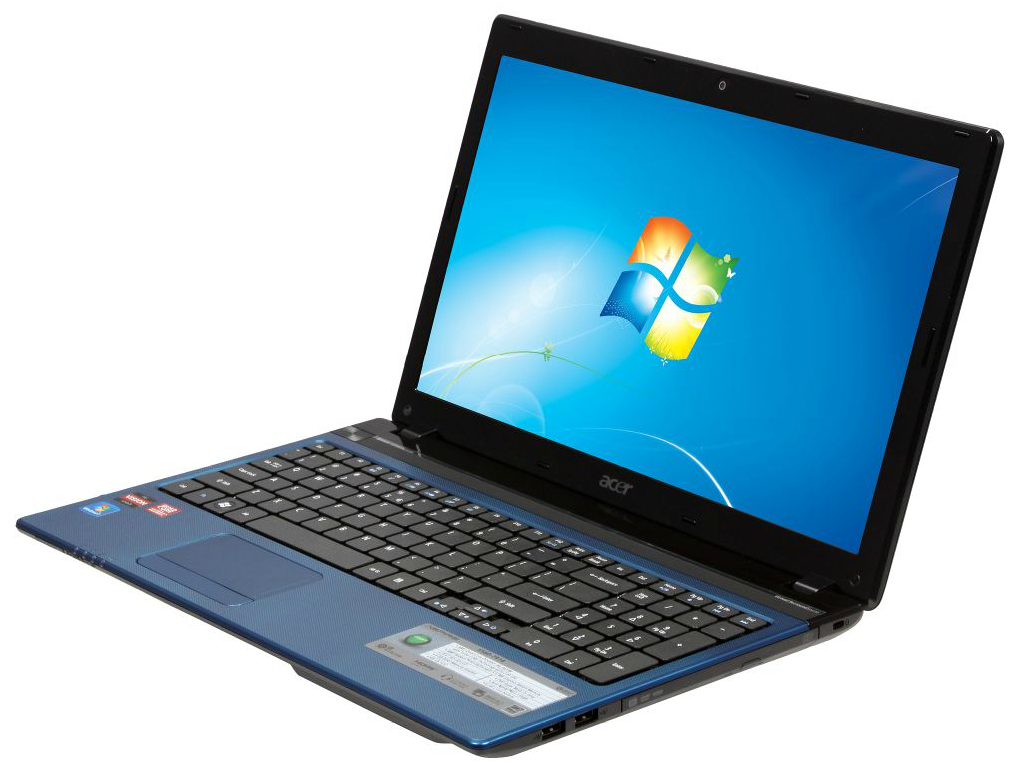 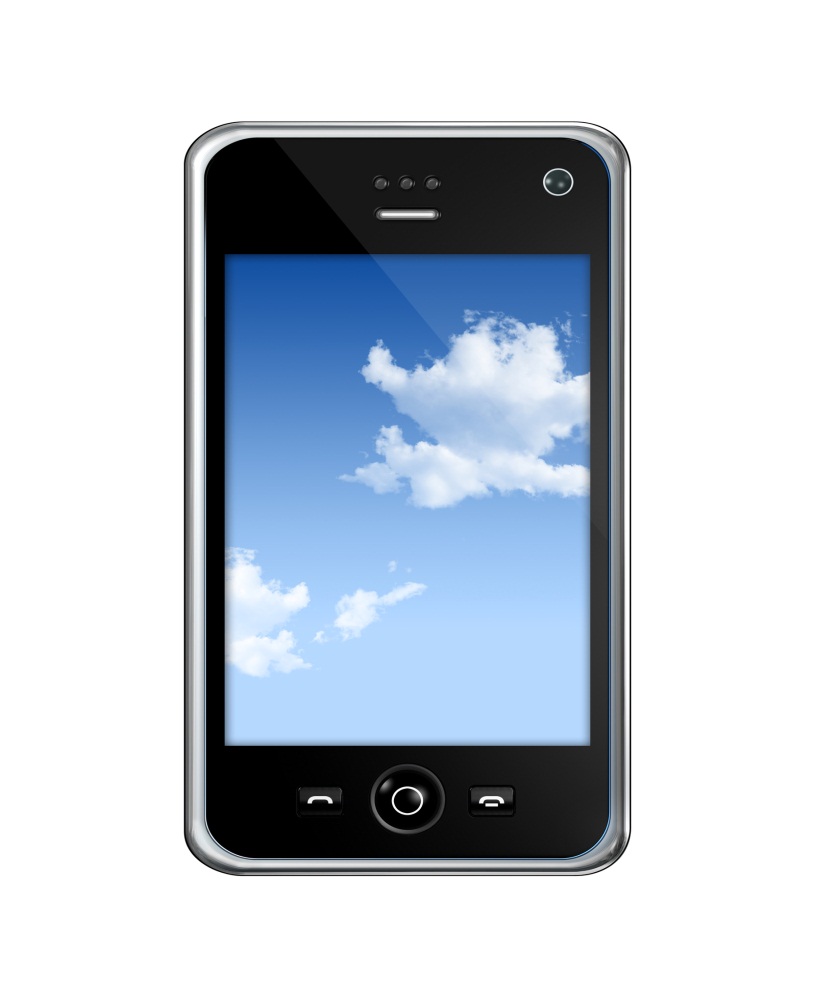 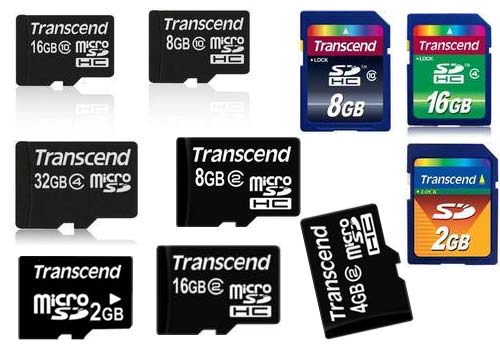 We can carry the entire world of knowledge in a          form in our laptops, mobiles and memory cards.
digital
[Speaker Notes: Digital may be used as a button here to show the meaning of the word.]
B Read the text silently and answer the following questions.
How did people transfer ideas before writing was invented?

2. Why did people look for easy writing materials?

3. Why was knowledge very restricted in pre-paper age?

4. How has paper changed our life?

5. Where and when was paper invented?
[Speaker Notes: Reading and writing skill will be covered from this option.]
C Discuss with your partner and make a list of things other than paper on which we can write with pens, pencils, markers, brushes, paint/pastels etc.
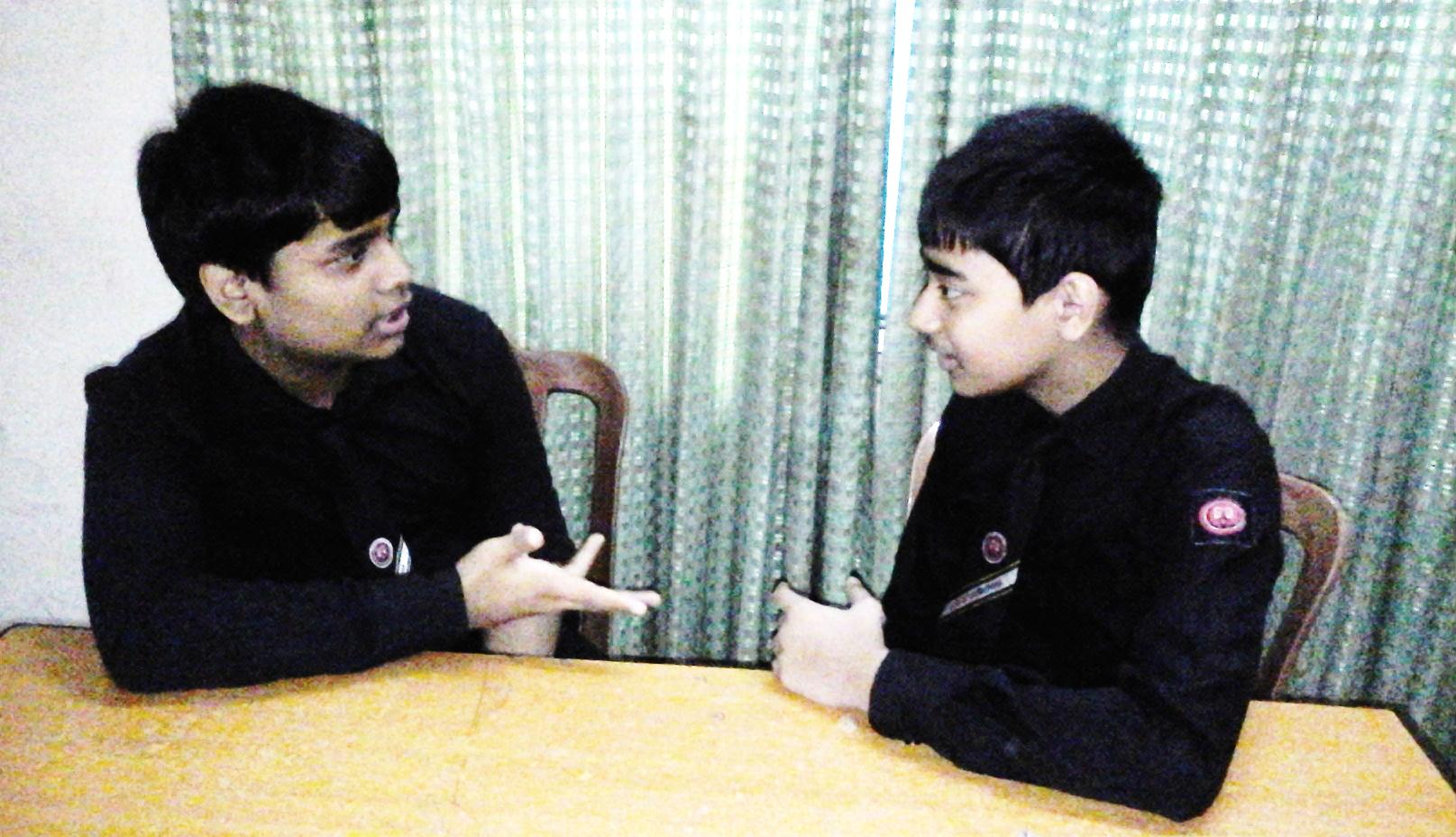 [Speaker Notes: How to discuss in pairs.]
D Listen to the teacher/CD carefully and complete the following sentences.
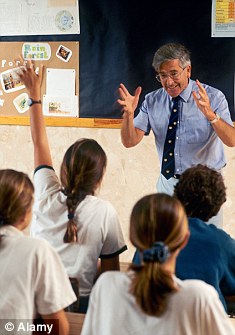 1  The person who invented paper is a ________ man.
2  He took the bark of a mulberry tree and _________ fibers.
3  This knowledge of _____________ was first used in China.
4  The word ‘paper’ is not ______________.
5 The word ‘paper’ was derived from a kind of Egyptian 	plant called ________
Chinese
bamboo
papermaking
a Bengali word
‘Papyrus’
[Speaker Notes: First teacher may place the sentences to fill in the gaps. Then he can show the answers to check if they are correct or not.]
E Look at the following boxes first. Listen to the teacher/CD again. Then write in the boxes the series of works Ts’ai Lun’ did in making paper. First one and the last one are done for you.
1. He took the bark of Mulberry tree and bamboo fiber.
2. He mixed them_________
together.
3. He pounded _____________________
the mixer like powder.
4. He poured the mixer _________
into water.
5. He let the water _________________
mix with the thing.
6. He let the thing dry.
[Speaker Notes: Same as above.]
F PROJECT WORK: On weekend, observe how ruti or paratah is made in the kitchen. Carefully take notes of each step taken to make it. Then back in class, share your notes with your partner/group. Finally write how ruti or paratah is made and make a presentation in the class.
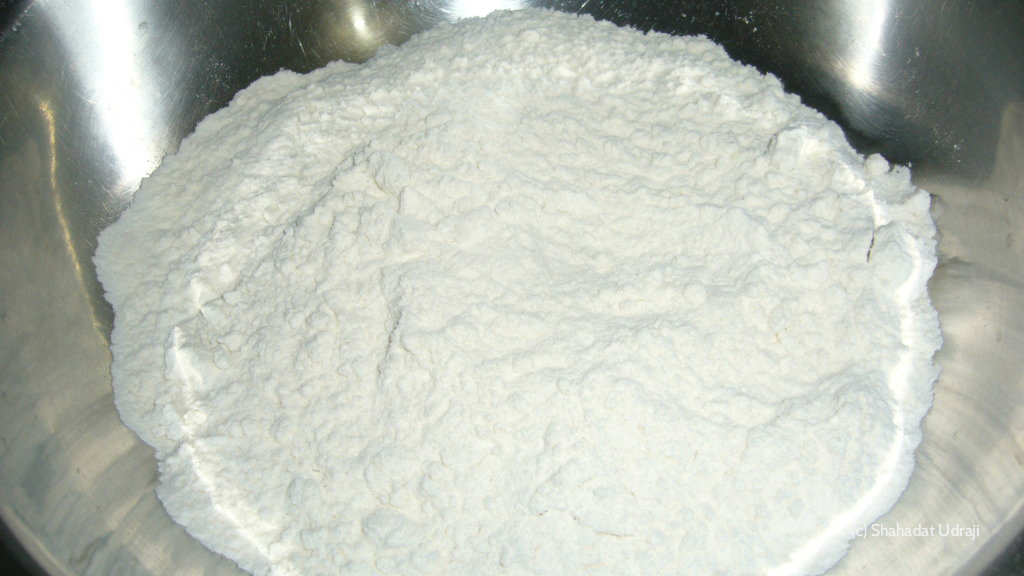 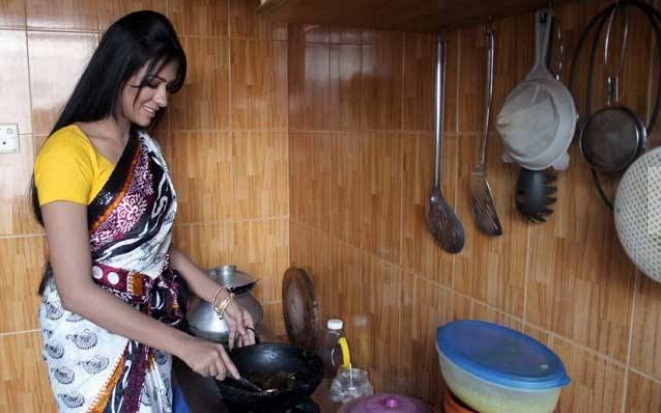 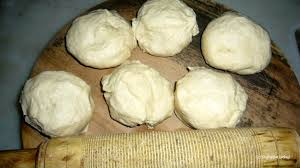 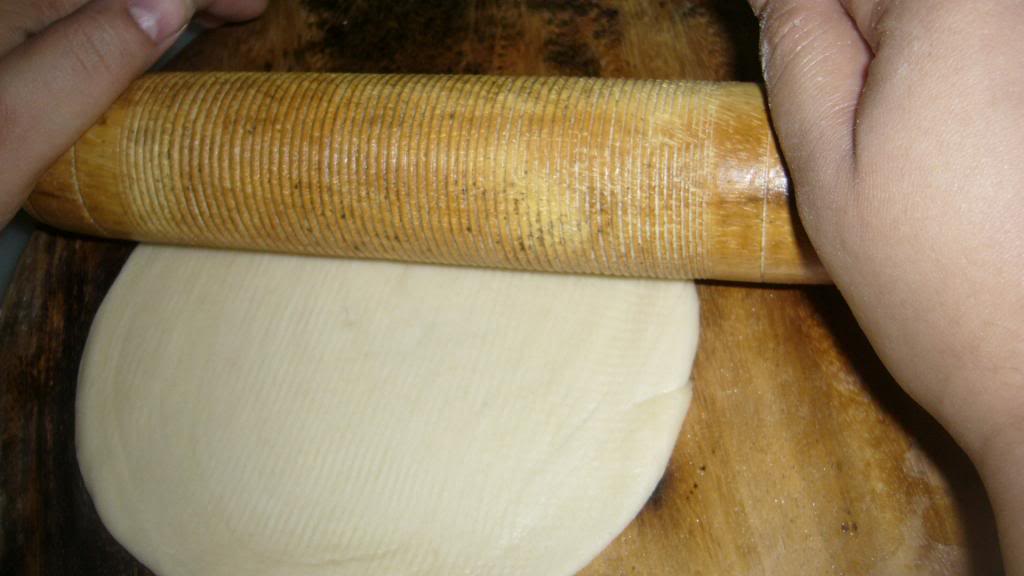 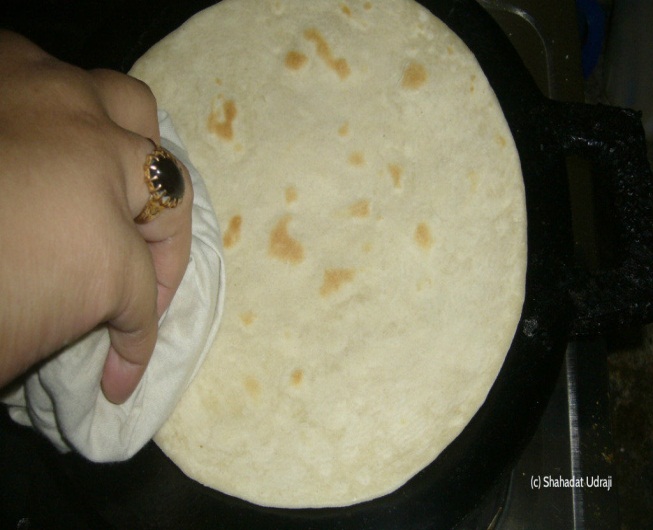 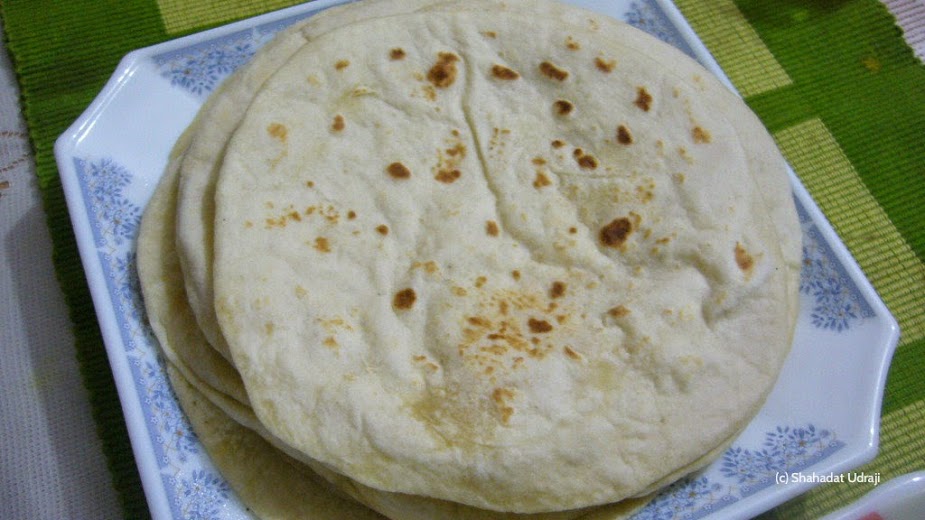 [Speaker Notes: The pictures may be the hints to advance this option.]
Allah Hafiz
Acknowledgement
We would like to express our cordial gratitude to the  Ministry of Education, Directorate of Secondary & Higher Education, NCTB, A2i and the panel of honorable editors ( Md. Jahangir Hasan, Assistant Professor (English) TTC, Rangpur, Ranjit Poddar, Associate Professor (English) TTC, Dhaka, and Urmila Khaled, Assistant Professor (English) TTC, Dhaka, to enrich the contents.